The Nature of Innovation
Introduction

There is a view held by many that innovation is the outcome of a free market process. Capitalism, it is argued, creates firms, which then compete in price, quality, and in releasing new products. This “innovation machine” creates the “growth miracle of capitalism.”
The Nature of Innovation
Introduction

Manufacturing has historically been seen as the heartland of research and development and innovation, with inventions such as the internal combustion engine underpinning the development of the motor industry and the jet engine leading to high-speed aviation.
The Nature of Innovation
Introduction

In recent decades, intangible products, such as computer services and the Internet, have become equally important contributors to innovation and economic growth. Nowadays, we are as likely to think of innovation as the latest feature of interoperability between our mobile telephones and the Internet, which is driven by a combination of tangible silicon chips and intangible computer software.
The Nature of Innovation
Introduction

Just as innovation provides a competitive weapon for firms in a domestic market, it also provides firms with the ability to compete in international markets, where studies show that product variety and quality are as important as price in capturing market share overseas
The Nature of Innovation
Introduction

This chapter begins by defining what economists mean by innovation. Economists have focused on two main types: product and process. 
A product innovation is the act of bringing something new to the market place that improves the range and quality of products on offer:
The Nature of Innovation
Introduction

for example, the Apple iPod is an innovation compared with the Sony Walkman, which was an earlier portable device for playing music.

 A process innovation is a new way of making or delivering goods or services: for example, going to visit the doctor and recording that you have arrived for your appointment by touching a screen instead of talking to a receptionist.
The Nature of Innovation
What Is Innovation?

Innovation can be defined as the application of new ideas to the products, processes, or other aspects of the activities of a firm that lead to increased “value.” This “value” is defined in a broad way to include higher value added for the firm and also benefits to consumers or other firms.

Two important definitions are:
• Product innovation: the introduction of a new product, or a significant qualitative change in an existing product.
• Process innovation: the introduction of a new process for making or delivering goods and services.
The Nature of Innovation
What Is Innovation?

Some authors have emphasized a third category of innovation, that of organizational change within the firm, but we see this as being naturally included within the second category, as a type of process innovation.
The Nature of Innovation
What Is Innovation?

Product innovations may be tangible manufactured goods, intangible services, or a combination of the two. Examples of recent tangible product innovations that have had a very significant impact on the way people live and work are personal computers, mobile phones, and microwave ovens.
The Nature of Innovation
What Is Innovation?

Intangible products that complement these types of physical equipment include the various pieces of computer software needed to control flows of information through these devices, leading to the delivery of information, the supply of communication services, or the arrival of a correctly heated dinner.
The Nature of Innovation
What Is Innovation?

Equally, process innovations, which are new ways of making and doing things, can arise from the use of new combinations of tangible and intangible inputs. A robotic machine to assemble
cars can deliver welding services with even greater precision than a human welder, but is only as good as its computer control system.
The Nature of Innovation
What Is Innovation?

Inherent in the above definitions of innovation is an element of novelty. The question then arises as to how much novelty is enough to identify any change as “innovation.”
A key issue here is to distinguish innovation, the bringing to market of a truly novel item, from imitation, the adoption of a new technique or design that is already in the market.
The Nature of Innovation
What Is Innovation?

A product or process can be new to the firm, new to the domestic market, or new to the world market.
Clearly, the last of these, global novelty, is sufficient to qualify the product or process as an innovation.
The Nature of Innovation
What Is Innovation?

For those goods and services that are not internationally traded—whether due to the nature of the product, prohibitive transport costs, or restrictions on trade—the test of being “new to the domestic market” is sufficient to establish that there is an innovation within that economy.
The Nature of Innovation
What Is Innovation?

In our view, being “new to the firm” is an insufficient test for innovation, as the firm in question may simply be adopting a product design, or a production method, introduced by a competitor. we call this the diffusion of innovation.
We define an innovation as new to the firm and new to the relevant market.
The Nature of Innovation
What Is Innovation?

Innovation occurs when bringing to the market new products and processes arising from applications of both existing and new knowledge. Thus innovation is preceded by inventions and succeeded by the widespread adoption of the new genre of products by customers, or the adoption of best-practice processes in the majority of firms. We call this final stage diffusion, and it is clear that the benefits of innovation to the economy and its citizens are not fully realized until this has taken place.
The Nature of Innovation
The Stages of the Innovation Process

The innovation process has a number of stages. At each stage there are activities requiring inputs of knowledge, embodied in skilled personnel and specialized equipment, and investment of time in using these resources. Each stage, produces an output, initially intangible in the form of new knowledge but later tangible if applied to goods for sale
The Nature of Innovation
The Stages of the Innovation Process
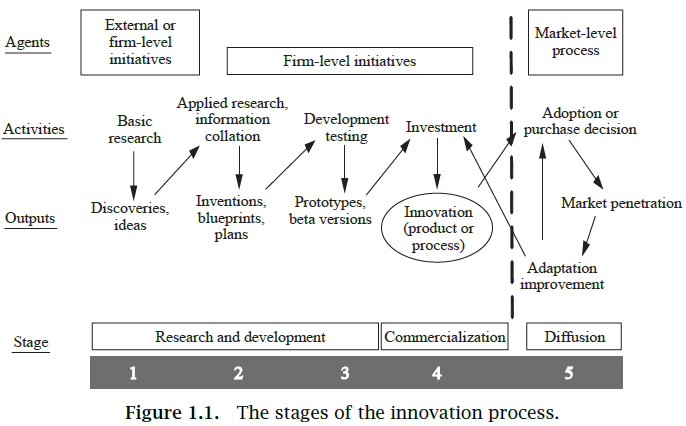 The Nature of Innovation
The Stages of the Innovation Process

As consumers, or other firms, start using the innovations, they often adapt or improve them, or relay information on how to do so back to the innovating firms. This type of refinement, or incremental innovation, is often very important as the initial product or process is rarely perfect.
The Nature of Innovation
Types of Innovation

Incremental innovation can be contrasted with drastic innovation. The first makes a small change to an existing process or product.
 Drastic or radical innovation introduces a completely new type of production process with a wide range of applications and gives rise to a whole new genre of innovative products
The Nature of Innovation
Types of Innovation

Steam engines, the internal combustion engine, electricity, microprocessors, and the Internet can all be considered examples of drastic innovations. Their introduction dramatically changed the way the economy worked and a huge range of other innovations followed in their wake.
The Nature of Innovation
Types of Innovation

The definition of innovation in the Oslo manual, of OECD, can serve to illustrate this: “An innovation is the implementation of a new or significantly improved product (good or service), or process, a new marketing method, or a new organisational method in business practices, workplace organisation or external relations”
The Nature of Innovation
Types of Innovation

Although product and process innovation still cover the major types of innovation, scholars have identified a variety of innovation types, including organizational innovation, marketing innovation, service innovation, supply chain Innovation and business model innovation. The term technological innovation is usually correlated with that of product and process innovation (Schumpeter naming these product technology and production technology correspondingly)
The Nature of Innovation
Types of Innovation
Schumpeter, as one of the first researchers in the field, differentiated five types of innovation:
 new products,
 new methods of production,
 new sources of supply,
 the exploitation of new markets, and 
new ways to organize business.
The Nature of Innovation
Types of Innovation
Schumpeter argued that new ideas rarely come into being because firms innovate and transform themselves; rather, capitalism develops through a process of creative destruction.
يرى شومبيتر أن الأفكار الجديدة نادراً ما تنشأ بسبب أنّ الشركات تبتكر وتحول نفسها؛ بل بسبب أنّ الرأسمالية تتطور من خلال عملية التدمير الخلاق
The Nature of Innovation
Types of Innovation

Schumpeter defined the notion of creative destruction as a “process of industrial mutation that incessantly revolutionizes the economic structure from within, incessantly destroying the old one, incessantly creating a new one.” For Schumpeter, extremely significant innovations begin with the creative destruction of existing fields.
The Nature of Innovation
Types of Innovation

عرّف شومبيتر مفهوم التدمير الخلاق بأنه "عملية تحوّل صناعي تعمل باستمرار على إحداث ثورة في البنية الاقتصادية من الداخل، وتدمير باستمرار الهيكل القديم، وإنشاء باستمرار هيكل جديد ". 
بالنسبة لشومبيتر، تبدأ الابتكارات المهمة للغاية بالتدمير الخلاق للمجالات الموجودة.
The Nature of Innovation
Types of Innovation
The key role in creative destruction is reserved for technological innovations that can outflank existing products, designs and processes. Over time these form a dominant paradigm within which processes of production become highly efficient and there seem to be few opportunities for radical innovation within the existing paradigm. These industries are most susceptible to creative destruction by incremental innovation, often from competitors elsewhere in the world who have been more attuned to improving the product that they are competing against.
The Nature of Innovation
Types of Innovation

إن الدور الرئيسي في التدمير الخلاق يرجع للابتكارات التكنولوجية التي تخنق المنتجات والتصاميم والعمليات الحالية. وبمرور الوقت، تشكل هذه النماذج نموذجًا مهيمنًا تصبح فيه عمليات الإنتاج ذات كفاءة عالية ويبدو أن هناك فرصًا قليلة للابتكار الجذري ضمن النموذج الحالي. وهذه الصناعات هي الأكثر عرضة للتدمير الخلاق من خلال الابتكار التدريجي، والذي غالبا ما يكون من المنافسين في أماكن أخرى من العالم الذين كانوا أكثر تفوقا في تحسين المنتج الذي كانوا يتنافسون ضده.
The Nature of Innovation
Degree of Innovativeness

Much research on innovation seeks to convey different degrees of innovation by referring to a continuum of incremental versus radical innovation.
The Nature of Innovation
Degree of Innovativeness

The list of terms stating a variant degree of innovation is long, including systematic, new improvements, minor, major, moderate innovativeness, high innovativeness, incremental, radical, revolutionary, evolutionary, architectural, regular, breakthrough, fusion, disruptive, discontinuous, continuous, routine, true, adoption, original, reformulated, instrumental, ultimate and the list goes on….
The Nature of Innovation
Dimensions: Individual—Group—Network

Research of innovation at the individual level include studies of how the entrepreneur, champion or ‘knowledge worker’ can enhance the innovative process in a firm.

Studies at the individual level however fall short in many respects, as they often exclude the dynamics of the environment, in which the individual is situated.
The Nature of Innovation
Dimensions: Individual—Group—Network

At the group or organizational-level interaction processes are included as relevant factors of innovation.
Today, a large body of organizational literature exists on innovation and organizational change in general.
The literature has focussed on “the influence of organizational structure, because it has been argued that structural variables are the primary determinants of organizational innovation”
The Nature of Innovation
Dimensions: Individual—Group—Network

At the group or organizational-level interaction processes are included as relevant factors of innovation.
Innovation by the assembly of heterogeneous groups is another way to manage and provoke innovations due to its pragmatic character, in the light of its easier implementation
The Nature of Innovation
Dimensions: Individual—Group—Network

Research on innovation at the interorganizational level encompass studies of  industrial clusters, knowledge sharing and monitoring of other firms in search of new ideas, skills, resources, inputs and sources of inspiration
The Nature of Innovation
Dimensions: Individual—Group—Network

Innovation is by its very nature a systemic phenomenon, since it results from continuing interaction between different actors and organizations.
إن الابتكار بطبيعته ظاهرة نظامية، لأنه ينجم عن التفاعل المستمر بين مختلف الجهات الفاعلة والمنظمات
The Nature of Innovation
Dimensions: Individual—Group—Network

Management and organization theorists focus on processes of innovation not only within organizations but also at the inter-organizational level, supply chains, networks and clusters. Recent changes in the field of information and communication technology (ICT), suggest that innovation can neither be managed nor contained inside organization. Rather, innovations that allow organizations to develop differentiation strategies co-evolve with the  environment.
The Nature of Innovation
Dimensions: Individual—Group—Network

The reasons for the shift to co-creation are threefold, and all three reasons have to do with the rise of the Internet and ICT
1. Consumers are more connected than before through social networking sites such as Facebook.
2. Consumers are more informed because of the Internet.
3. Consumers feel more empowered and are more active. Think of communities such as Linux where people produce, share and discuss how to solve problems.
The Nature of Innovation
Dimensions: Individual—Group—Network

innovation networks evolve through three steps of finding, forming and performing. The key challenges that firms face are twofold: choosing the right partner (finding), and learning how to work with them (forming). Performing, the third steps, follows if one and two have been completed successfully. Of course, this sounds easier than it is. Keys for the performance of the innovation network are the engagement of partners, trust and reciprocity across the network, a good understanding of one’s own position with the network (as opposed to attempting to control it) and, finally, learning when to let go and set your partners (and yourself) free.
The Nature of Innovation
Dimensions: Individual—Group—Network


Open innovation networks represent the radicalized version of the inter-organizational, co-creative innovation approach.
The Nature of Innovation
Dimensions: Individual—Group—Network

The paradigm of closed innovation assumes that successful innovation requires tight organizational control. According to this model, firms must create ideas, develop them, finance them, and bring them all the way to market themselves. In return, they retain the intellectual property rights. Open innovation is premised on allowing companies and multiple stakeholders to interact and co-create. Networks, eco-systems and innovation communities become important strategic resources because they allow co-creation.
The Nature of Innovation
Dimensions: Individual—Group—Network

Organizations need not only to co-create but also to capture part of the value that is created. In other words, open innovation needs to enhance business value. The term open strategy describes this balance between creation and capture of value.
Four ‘open strategies’ organizations can employ to benefit from open innovation:
The Nature of Innovation
Dimensions: Individual—Group—Network

1. Deployment innovation increases the user experience and they are willing to pay for the enhanced service. IBM, for instance, makes money from training and consulting on open source software applications.
2. Hybridization firms invest in add-ons to products developed in the open and remain in control of the IP of the add-on.
3. Complements a firm sells a product or service that is related to the use of the open source content. The example in case would be a mobile phone seller who benefits from free software for the mobile.
4. Self-service in this model, the community develops a service for its own needs; no one monetizes its value.
The Nature of Innovation
Dimensions: Individual—Group—Network

النشر: يزيد الابتكار من تجربة المستخدم ويكون على استعداد للدفع مقابل الخدمة المحسنة. على سبيل المثال، تجني شركة IBM الأموال من التدريب والاستشارات في مجال تطبيقات البرمجيات مفتوحة المصدر. 
2. التهجين: تستثمر الشركات في الاستخدامات الإضافية للمنتجات التي تم تطويرها بشكل مفتوح وتظل مسيطرة على الملكية الفكرية الخاصة بالاستخدامات الإضافية.
 3. المكملات: تقوم الشركات ببيع منتجًا أو خدمة تتعلق باستخدام المحتوى مفتوح المصدر. والمثال في هذه الحالة هو بائع الهاتف المحمول الذي يستفيد من البرمجيات المجانية للجوال.
 4. الخدمة الذاتية. في هذا النموذج، يقوم المجتمع بتطوير خدمة تلبي احتياجاته الخاصة.
The Nature of Innovation
Antecedents of Innovation 
(factors behind success of innovation)
It is a fact that there are some nations that are undoubtedly more innovative than others. The case of the United States. Thus, the study of co-creation at the firm level needs to be supplemented by co-creation in the national environment.
The likelihood of innovation emerging increases when there is an appropriate national innovation system in place.
The Nature of Innovation
Antecedents of Innovation 
(factors behind success of innovation)
It is a fact that there are some nations that are undoubtedly more innovative than others. The case of the United States. Thus, the study of co-creation at the firm level needs to be supplemented by co-creation in the national environment.
The likelihood of innovation emerging increases when there is an appropriate national innovation system in place.
The Nature of Innovation
Antecedents of Innovation 

National innovation systems are composed of different patterns of institutions and organizations. It is the specific configuration of relations and institutions that are important in framing the national innovation system. What matters are institutions such as the legal system, especially concerning the ownership and control of intellectual property relations, how national education and training systems are configured,
The Nature of Innovation
Antecedents of Innovation 

the  industry structure of key industries, competitor and  surrounding organizations, the efficiency of capital markets in providing venture capital for innovation, the development of national innovation policies related to science and technology and the crucial role of universities and research centres, as well as national innovation policies related to investments, taxation and other determinants of the ‘rules of the game’ that shape both public and private sector decision-making